La romanisation de la Gaule
Après la conquête, les Gaulois sont-ils devenus des Romains ?
I) La « paix romaine » (pax romana)
1. L’organisation et le contrôle du monde gaulois
Table de Peutinger
(copie médiévale d’une carte romaine)
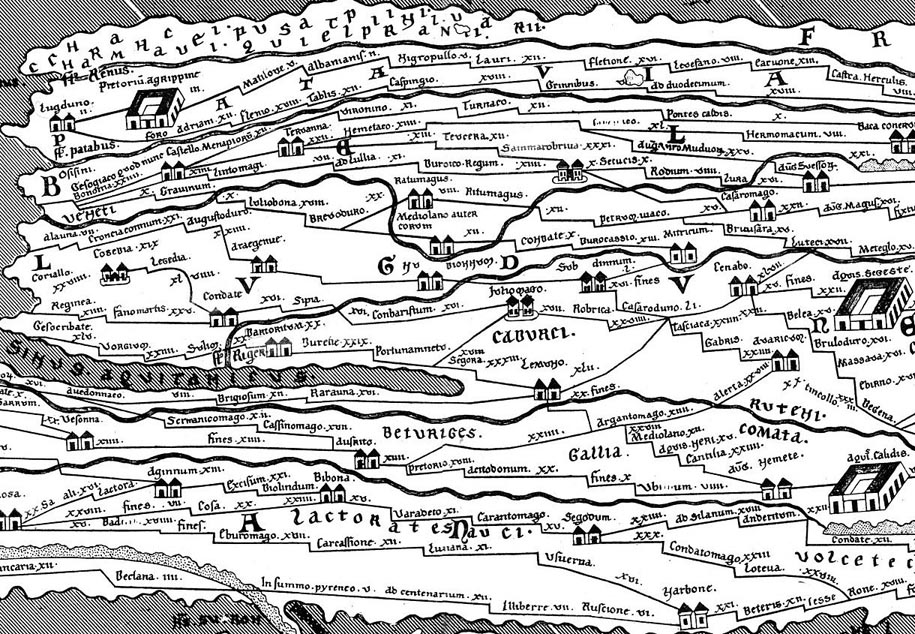 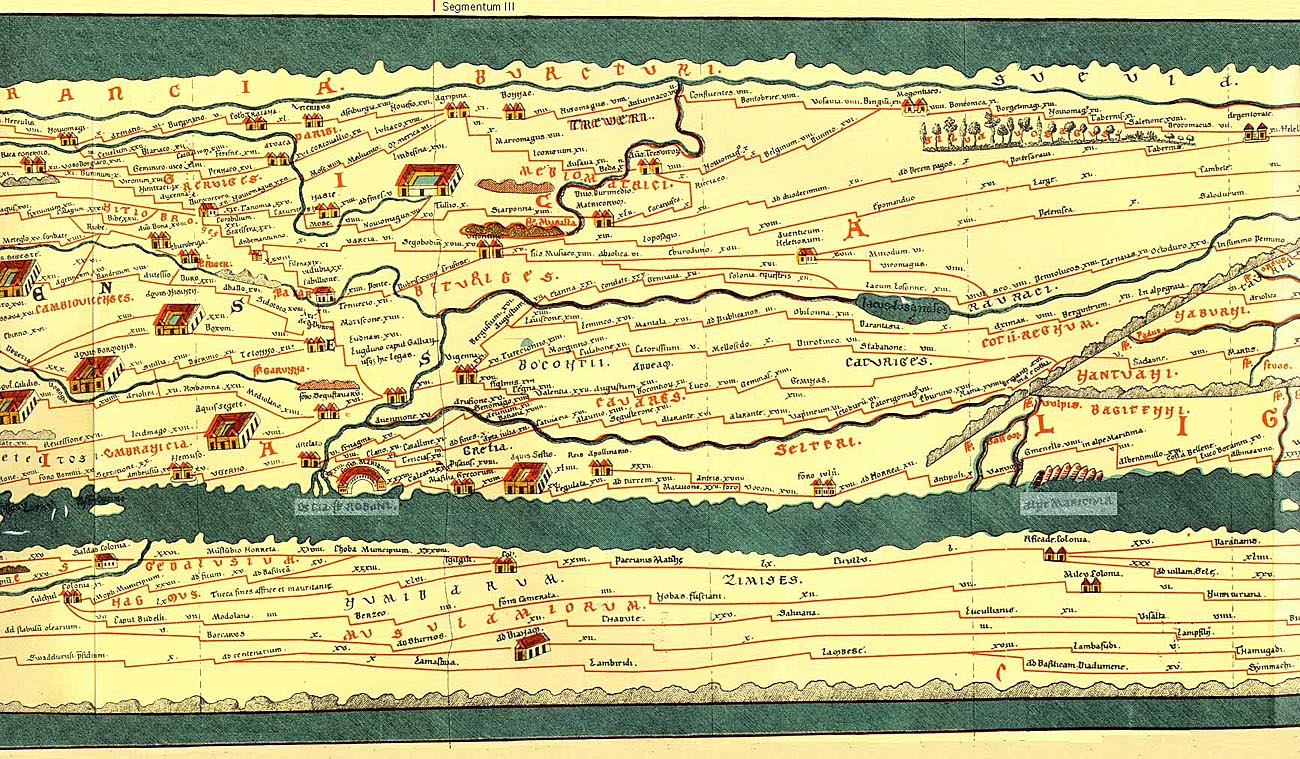 I) La « paix romaine » (pax romana)
1. L’organisation et le contrôle du monde gaulois
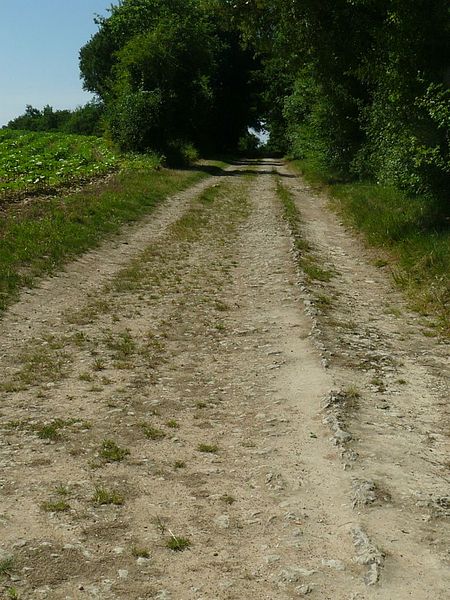 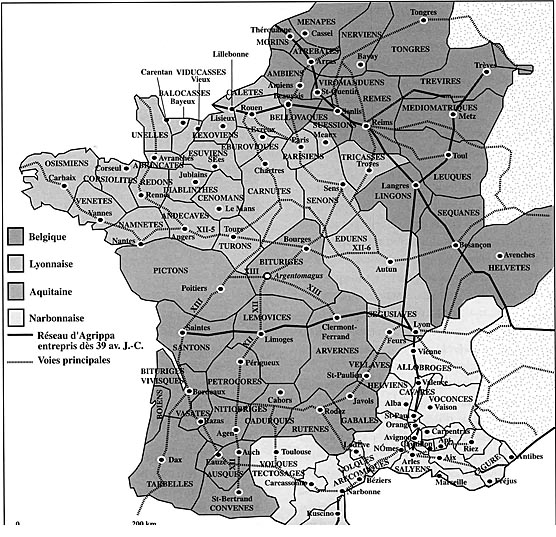 Saint-Gneis (Charente)
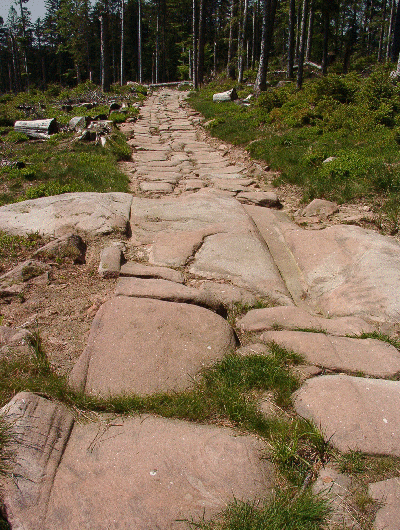 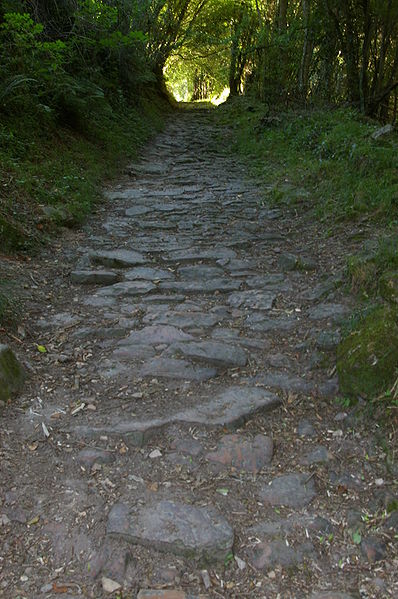 Raon (Vosges)
Sainte-Suzanne (Mayenne)
I) La « paix romaine » (pax romana)
2. L’intégration politique
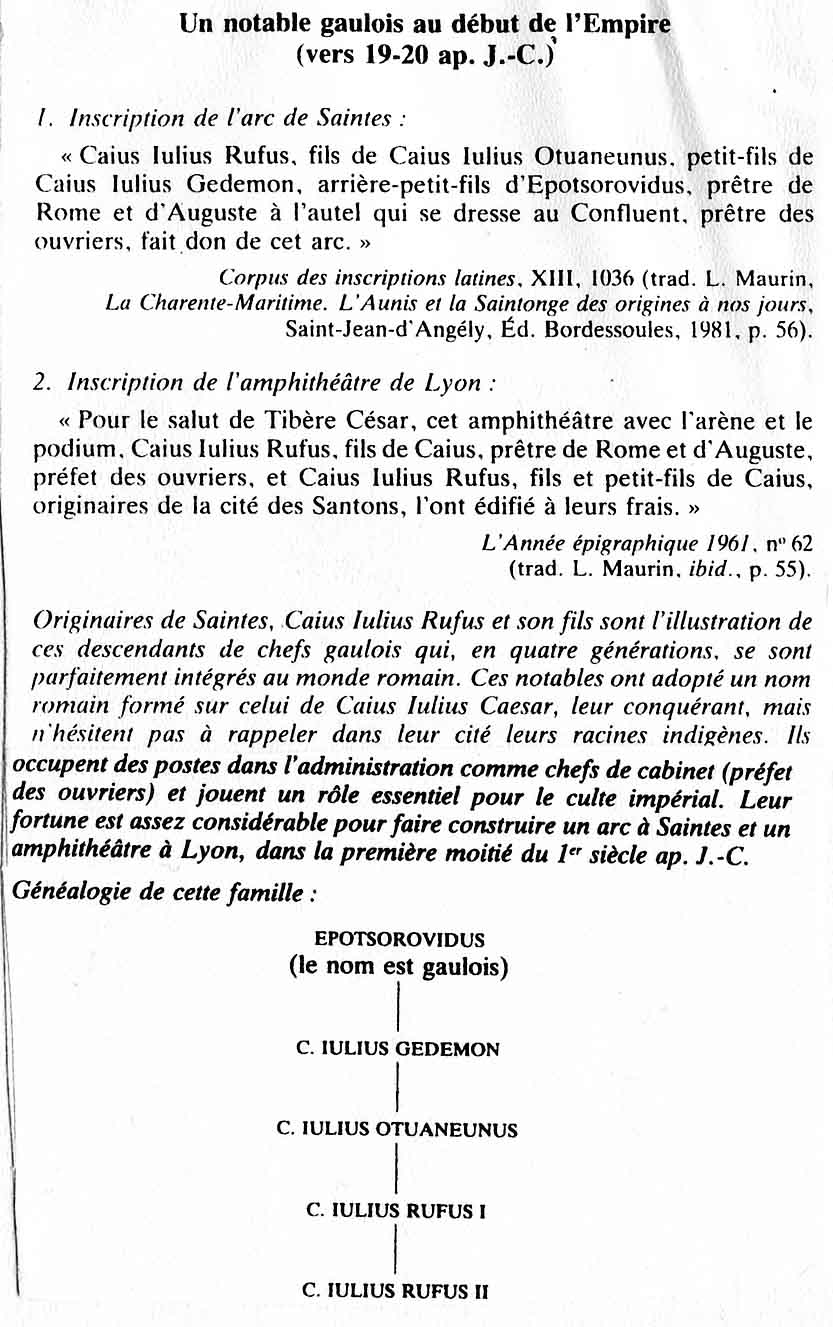 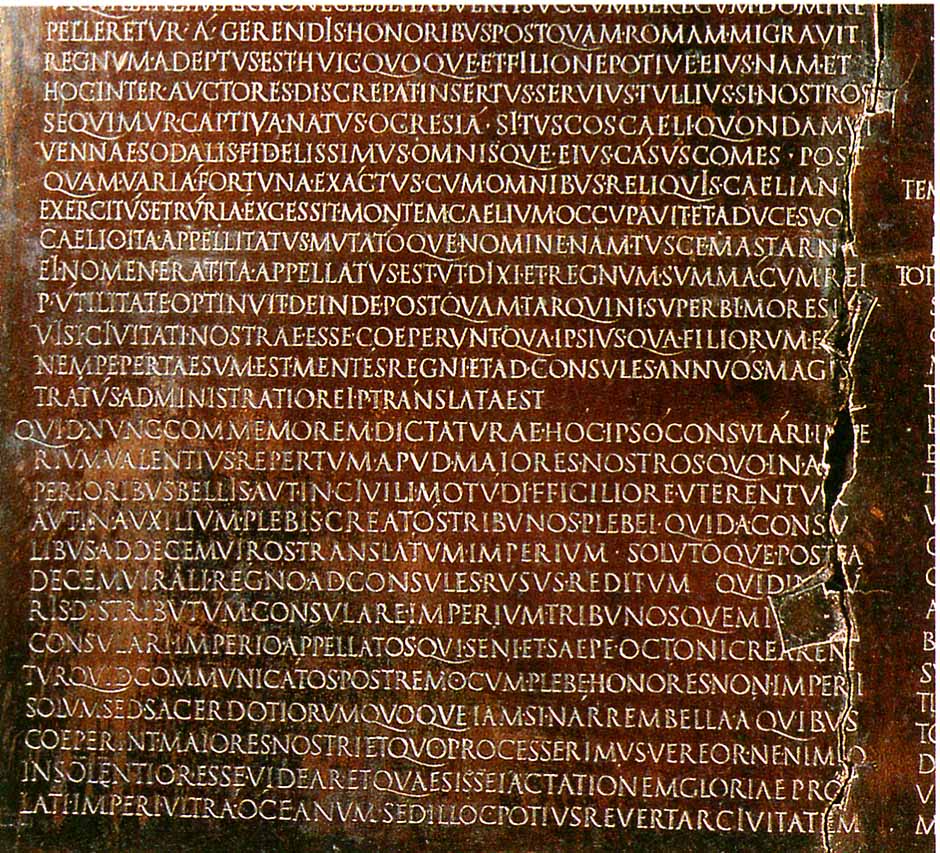 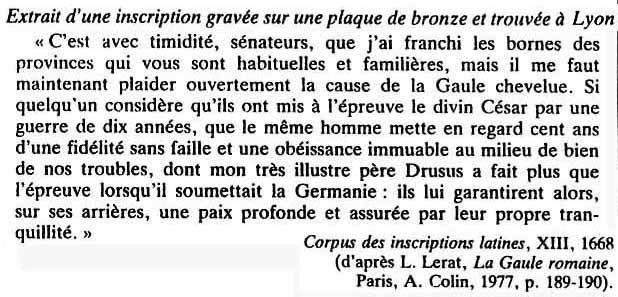 Les « tables claudiennes » retrouvées à Lyon (discours de l’empereur Claude devant le Sénat romain en 48)
II) Les cités au cœur de la romanisation ?
1. L’urbanisation : le configuration d’une  cité gallo-romaine
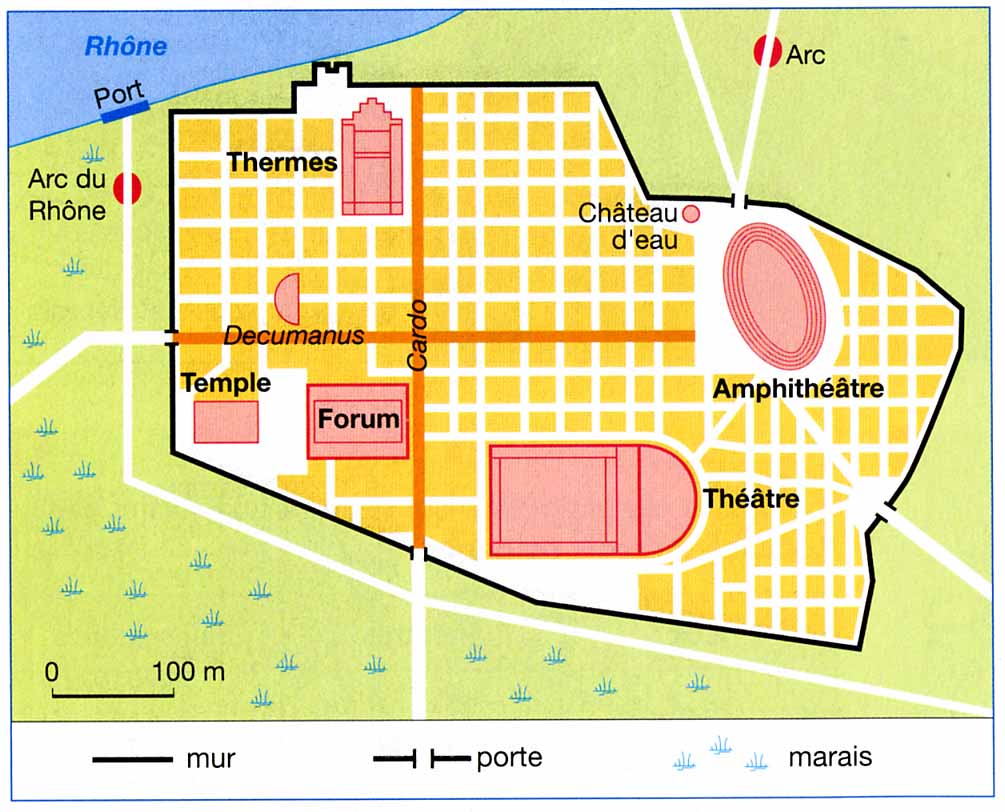 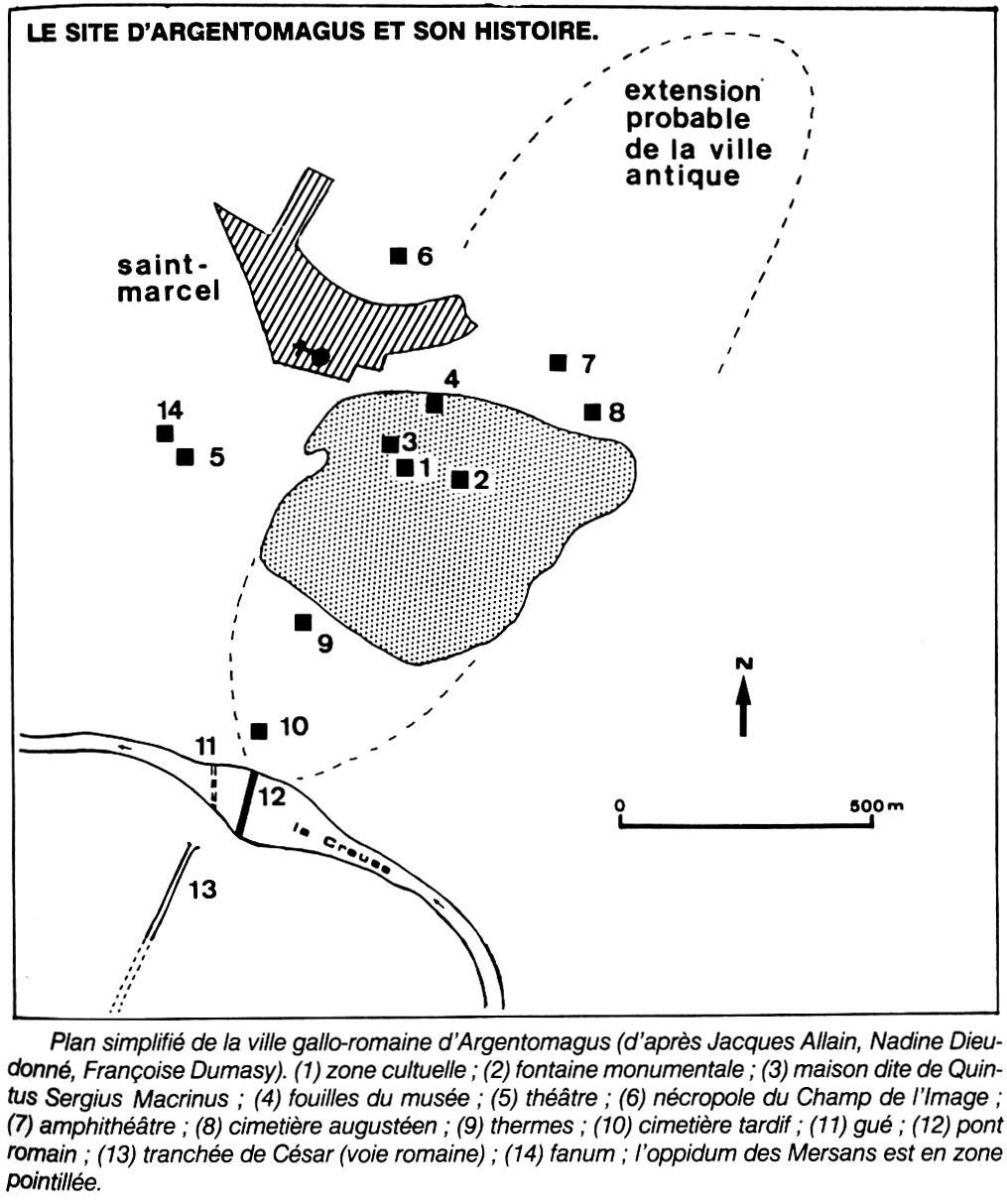 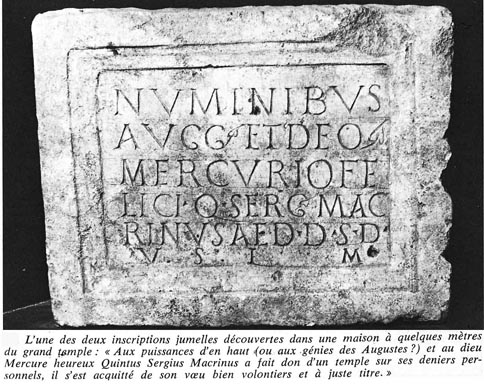 II) Les cités au cœur de la romanisation ?
1. L’urbanisation : la configuration d’une cité gallo-romaine
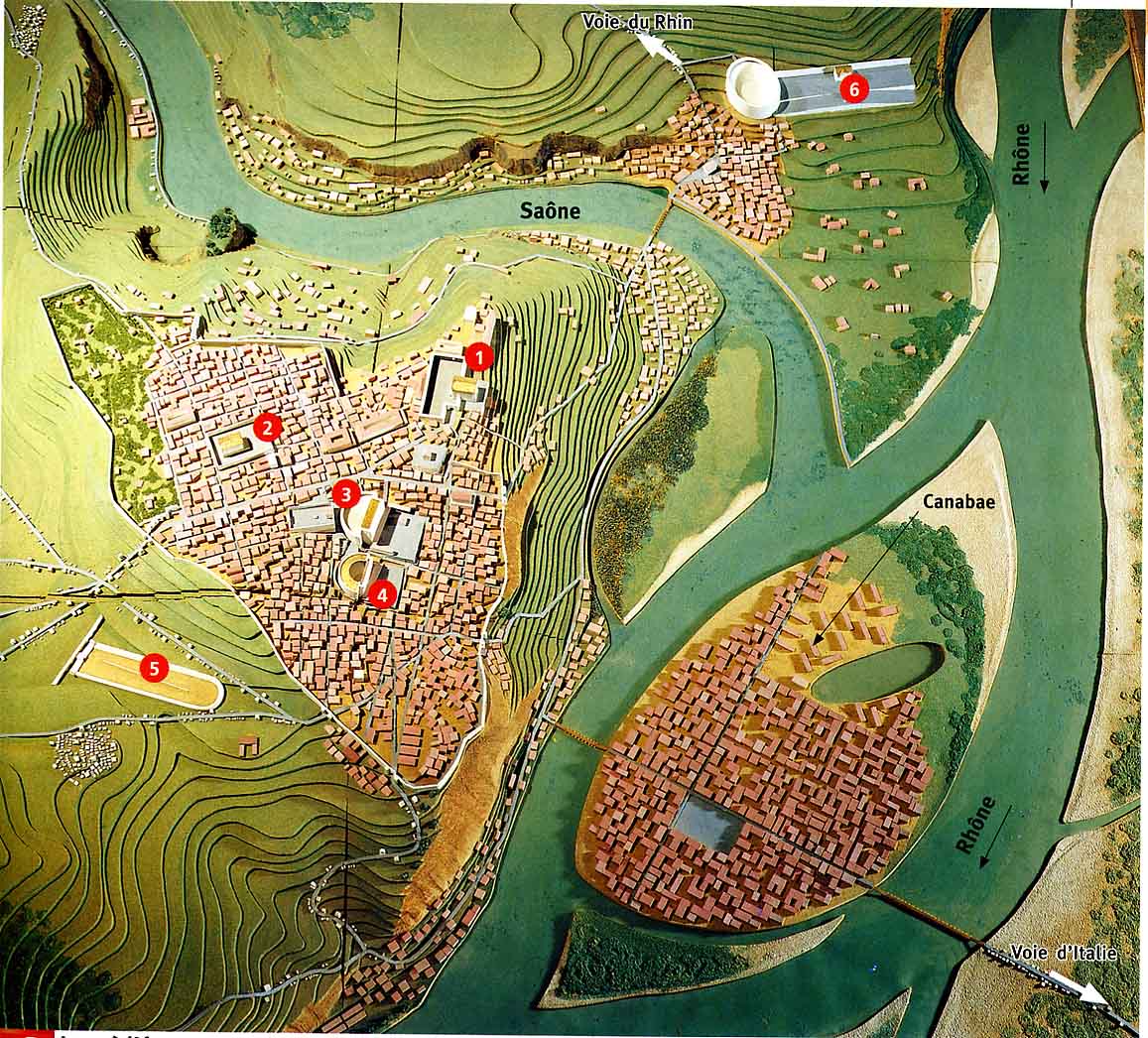 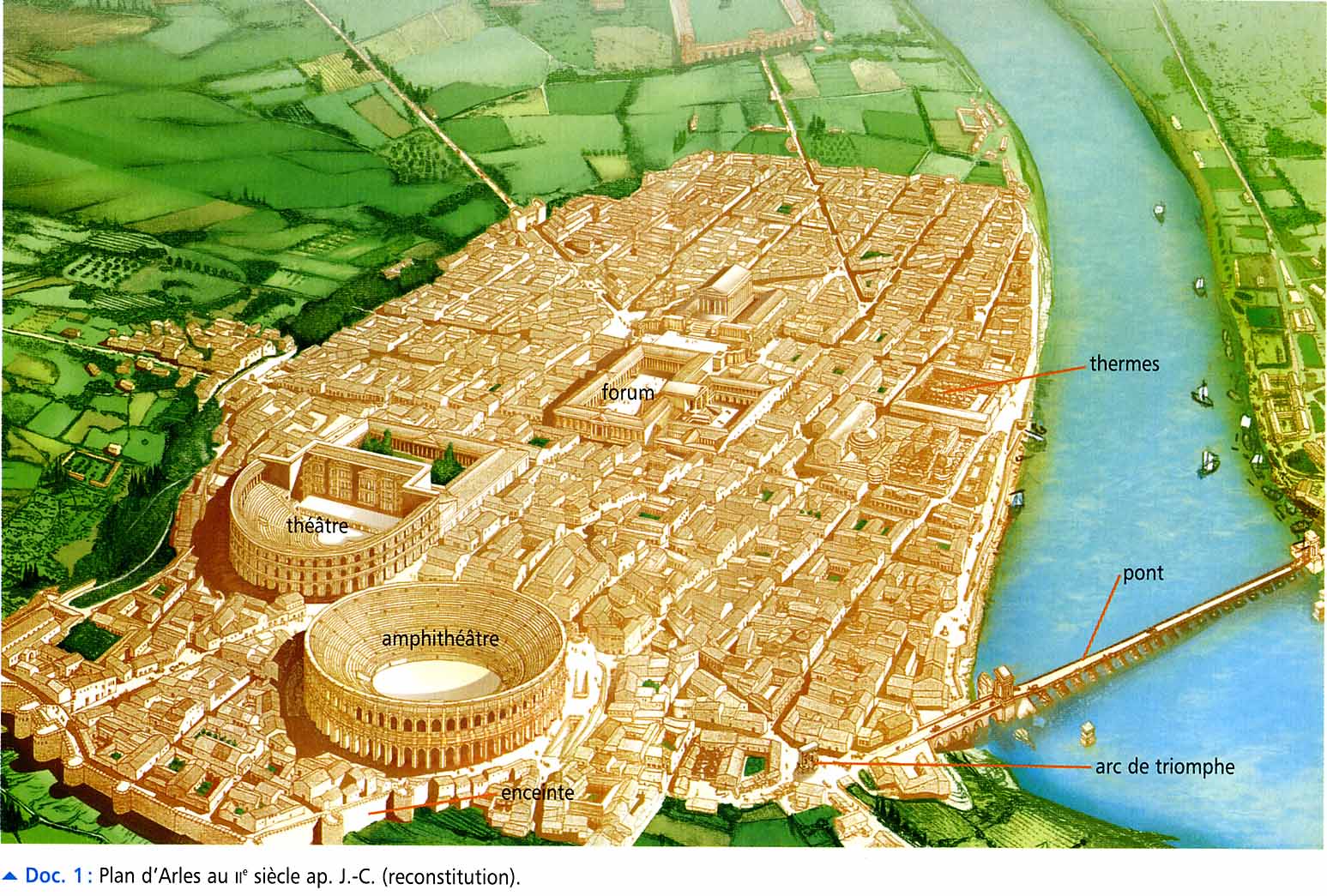 Lugdunum (Lyon)
II) Les cités au cœur de la romanisation ?
2. Les bâtiments
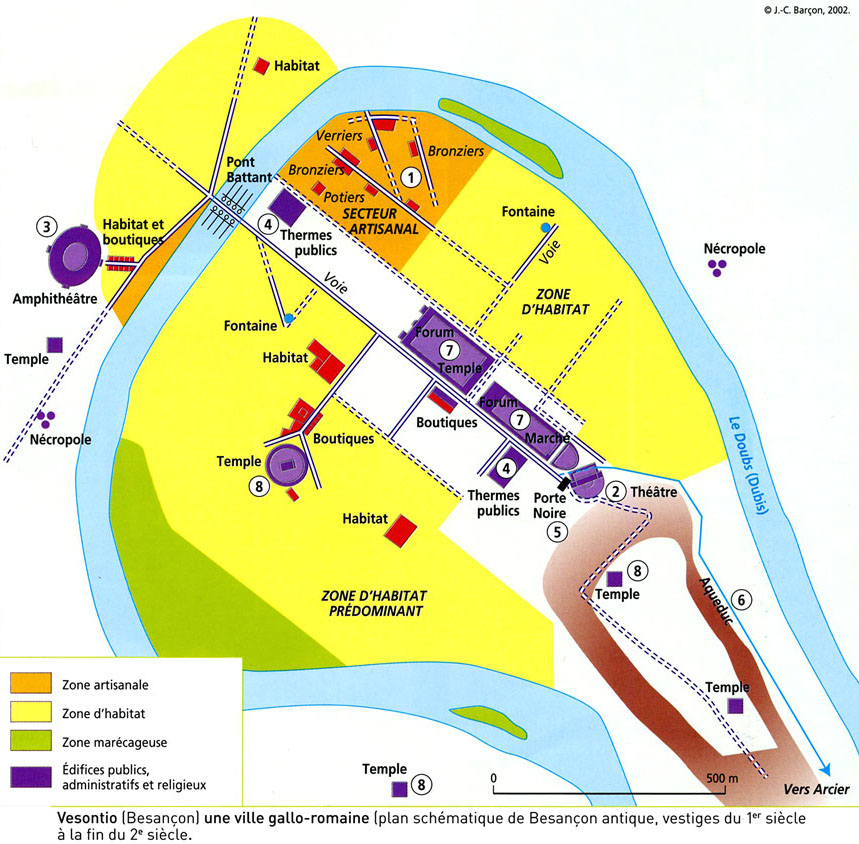 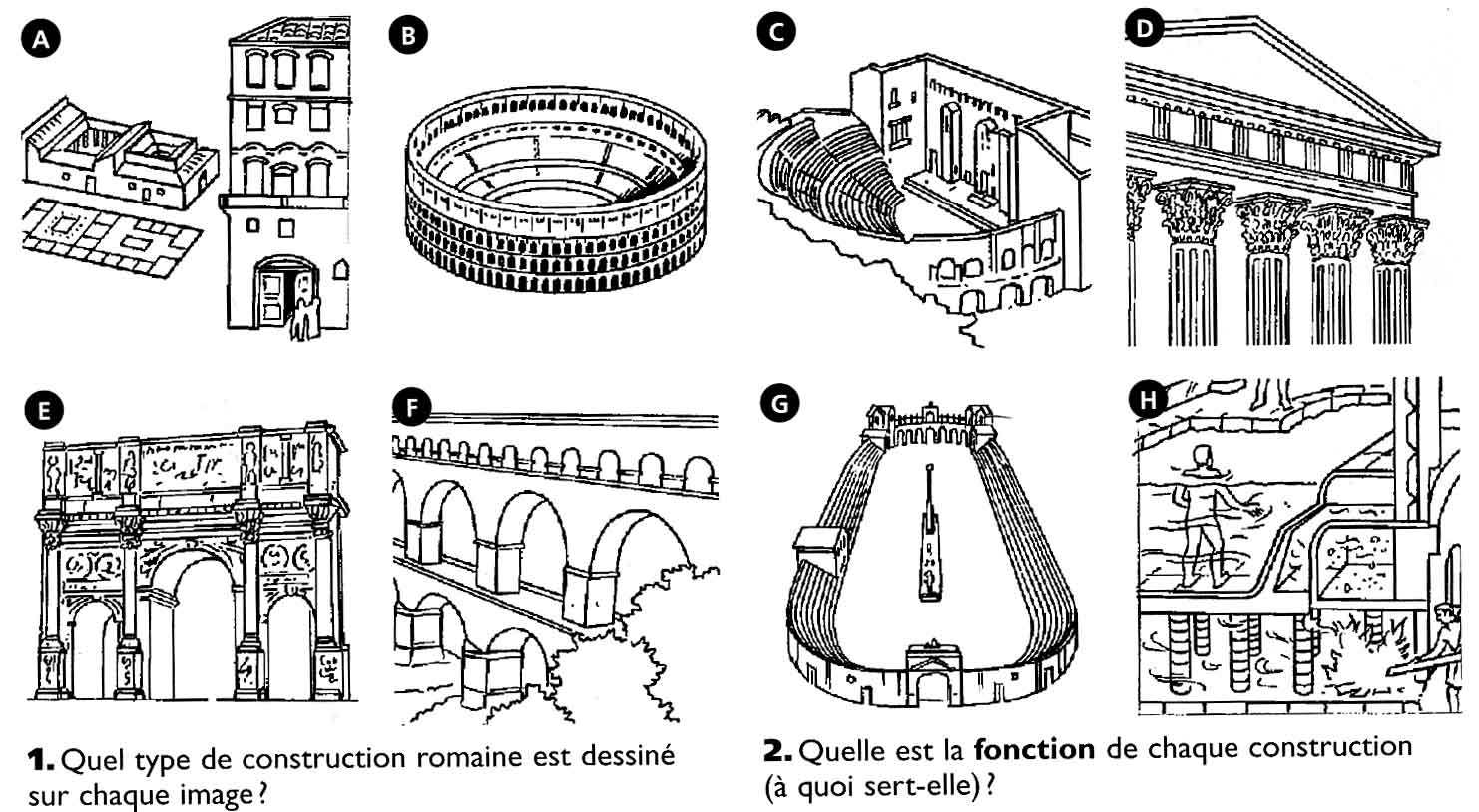 II) Les cités au cœur de la romanisation ?
2. Les bâtiments
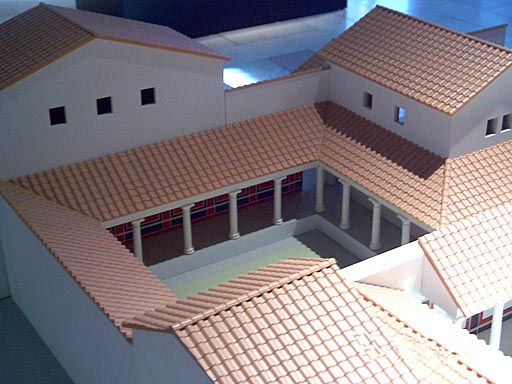 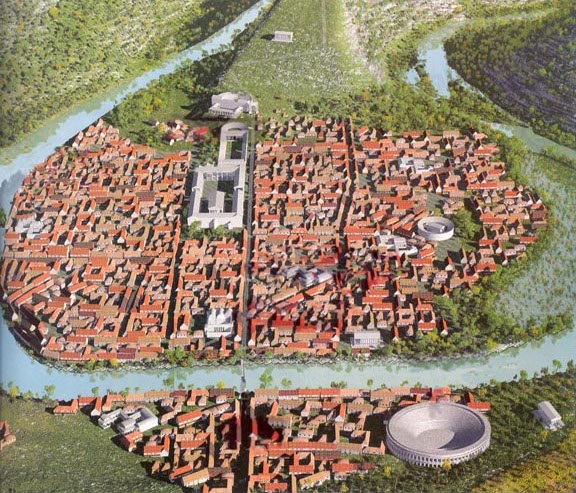 Domus à Vesontio (maquette)
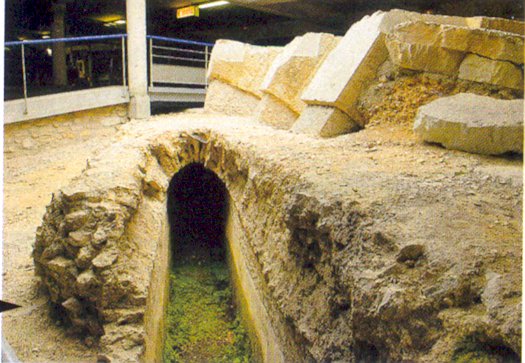 Aqueduc de Vesontio
Vesontio (image de reconstitution)
II) Les cités au cœur de la romanisation ?
2. Les bâtiments
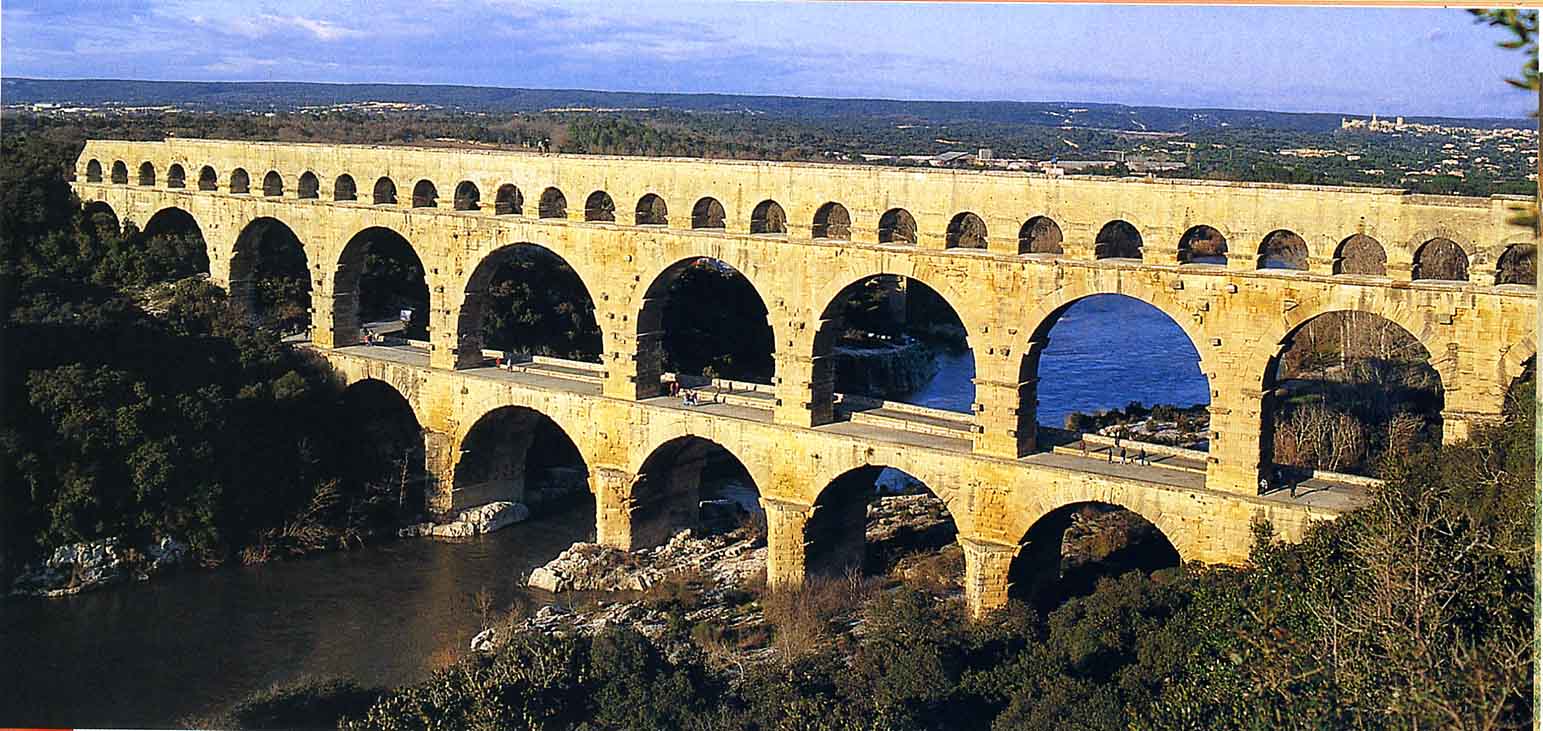 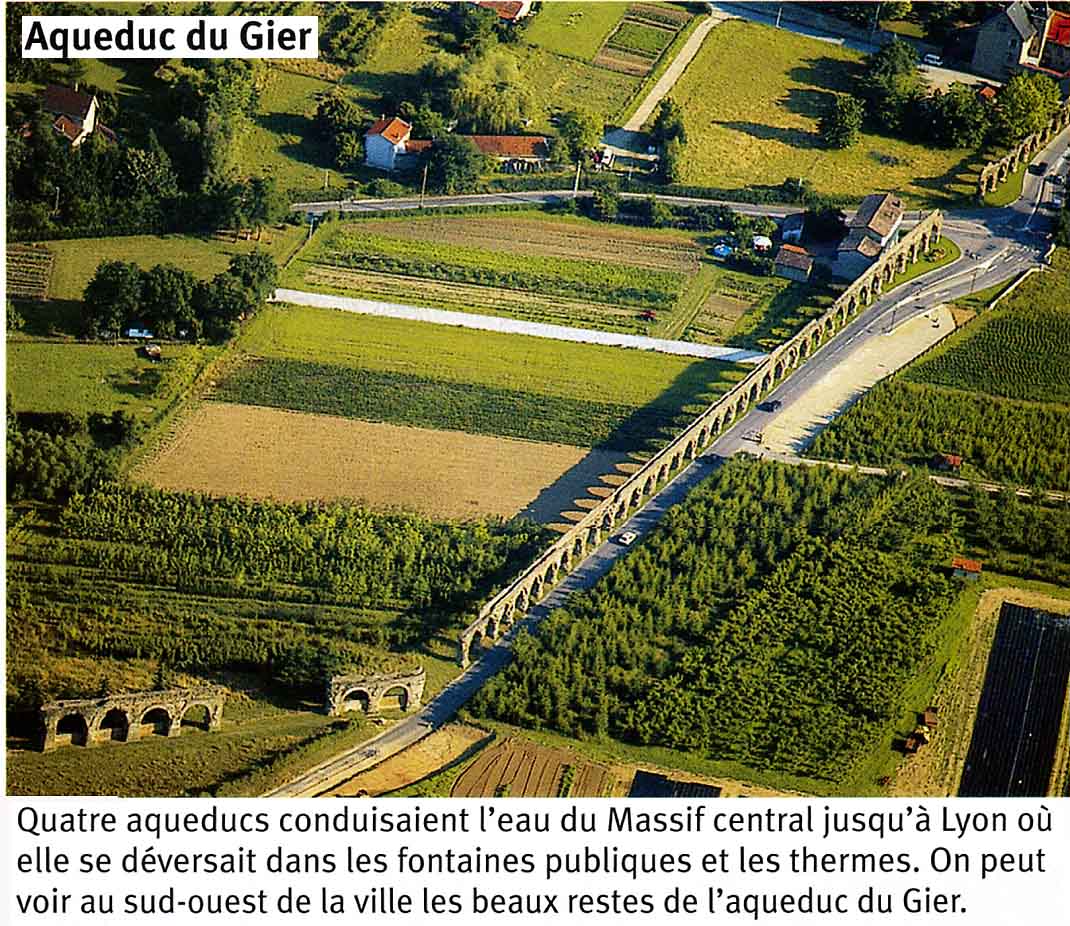 Pont du Gard (aqueduc alimentant Nîmes)
III) Des campagnes réfractaires ?
1. Le développement des campagnes
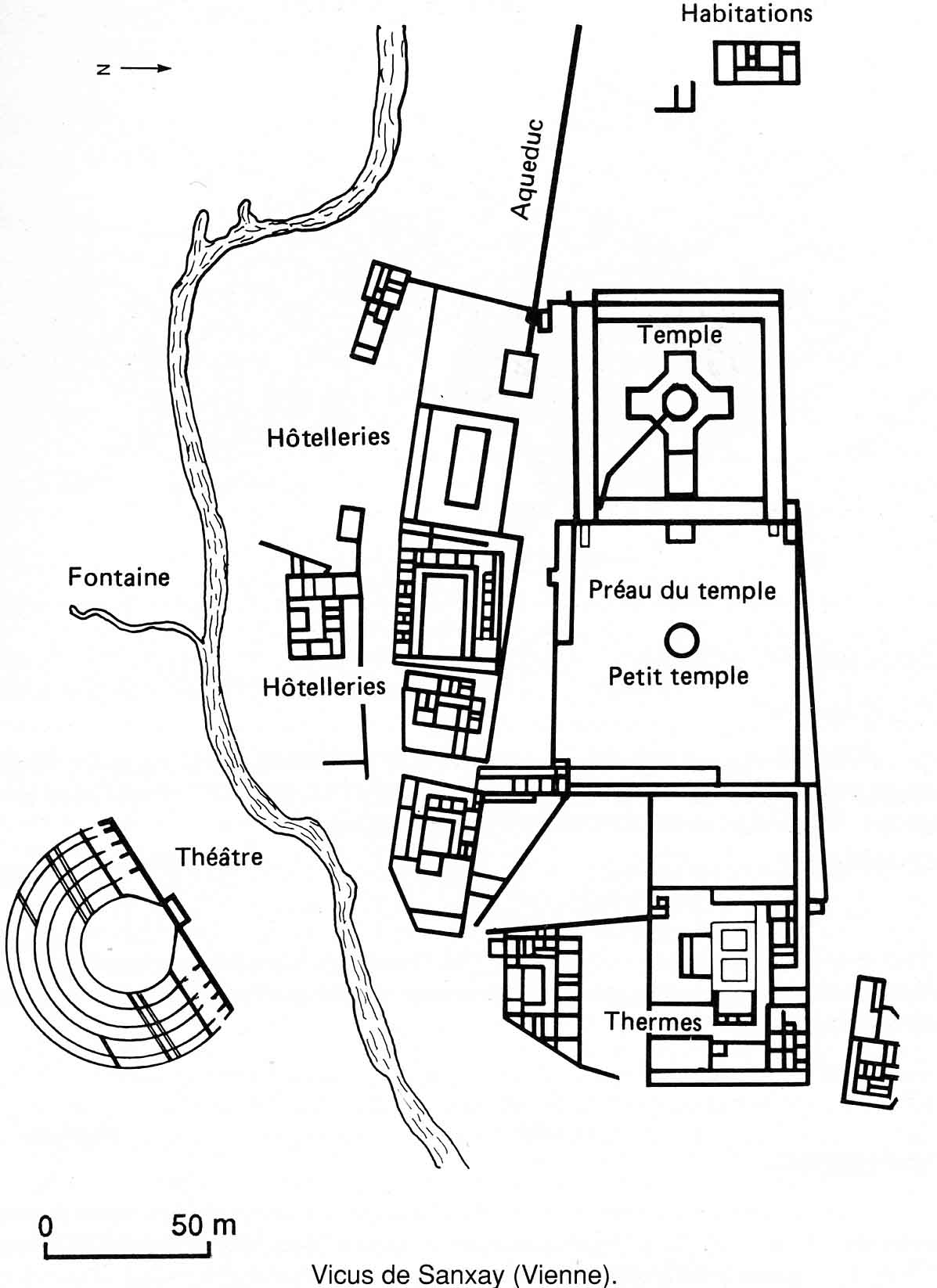 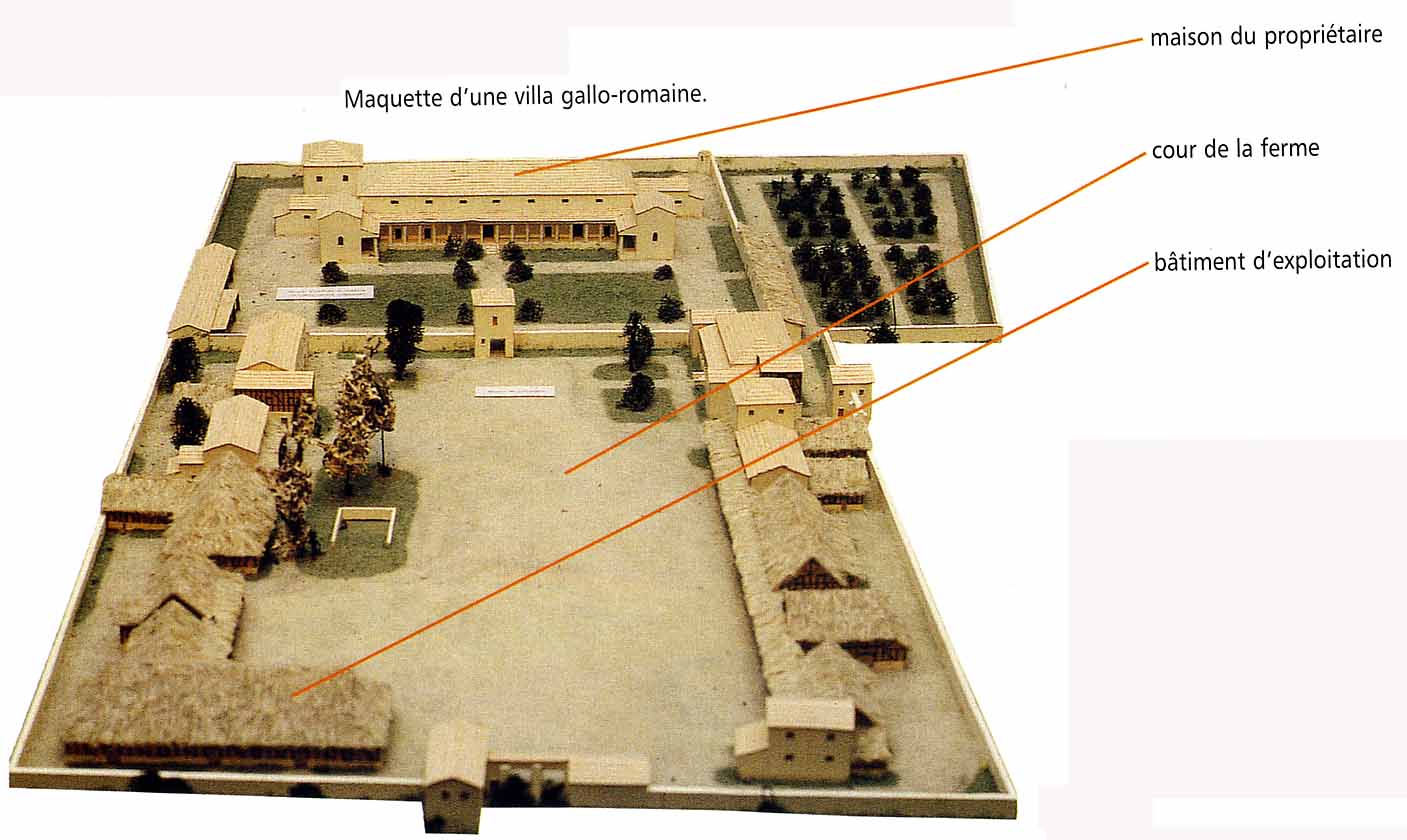 III) Des campagnes réfractaires ?
1. Le développement des campagnes
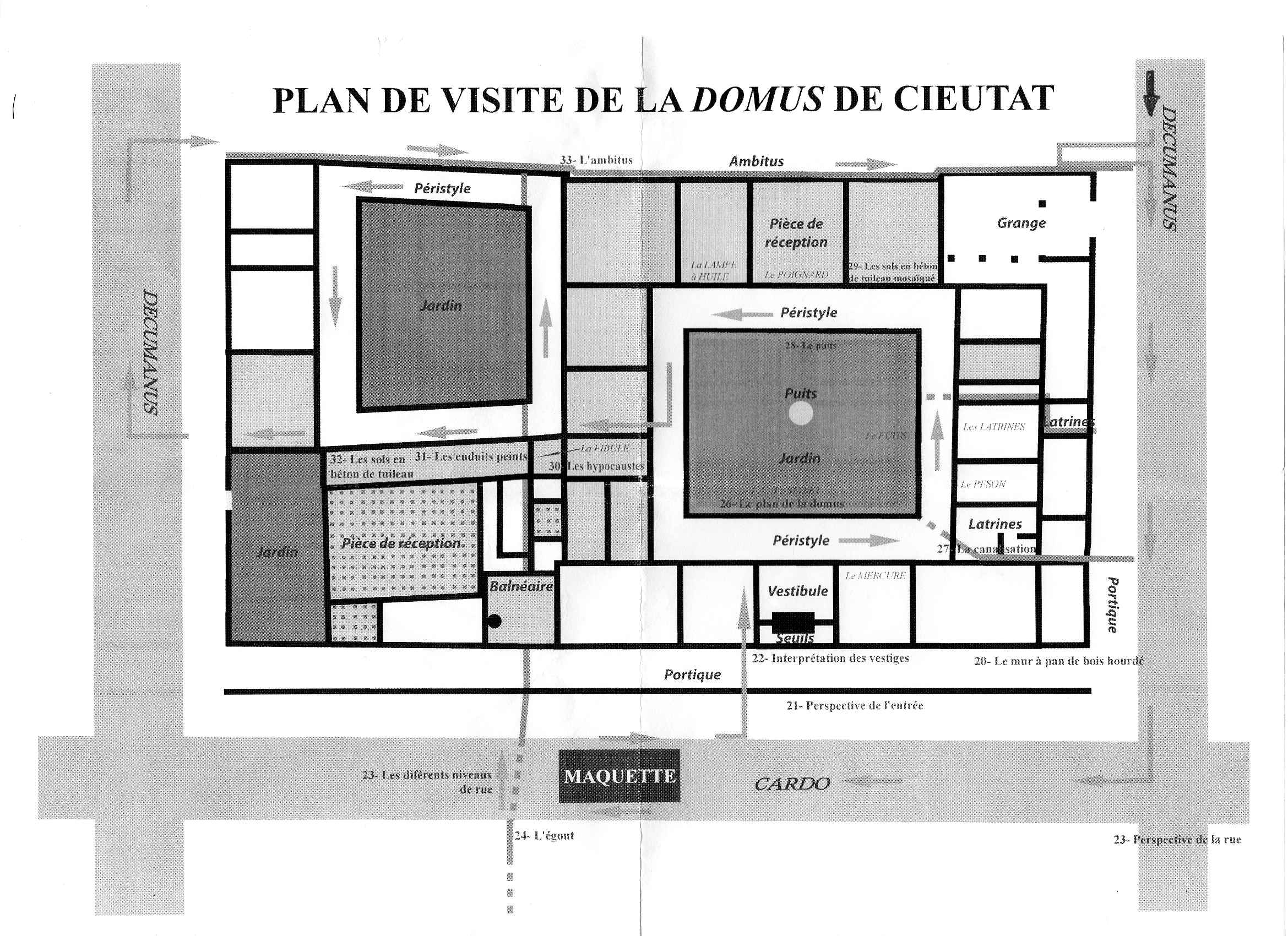 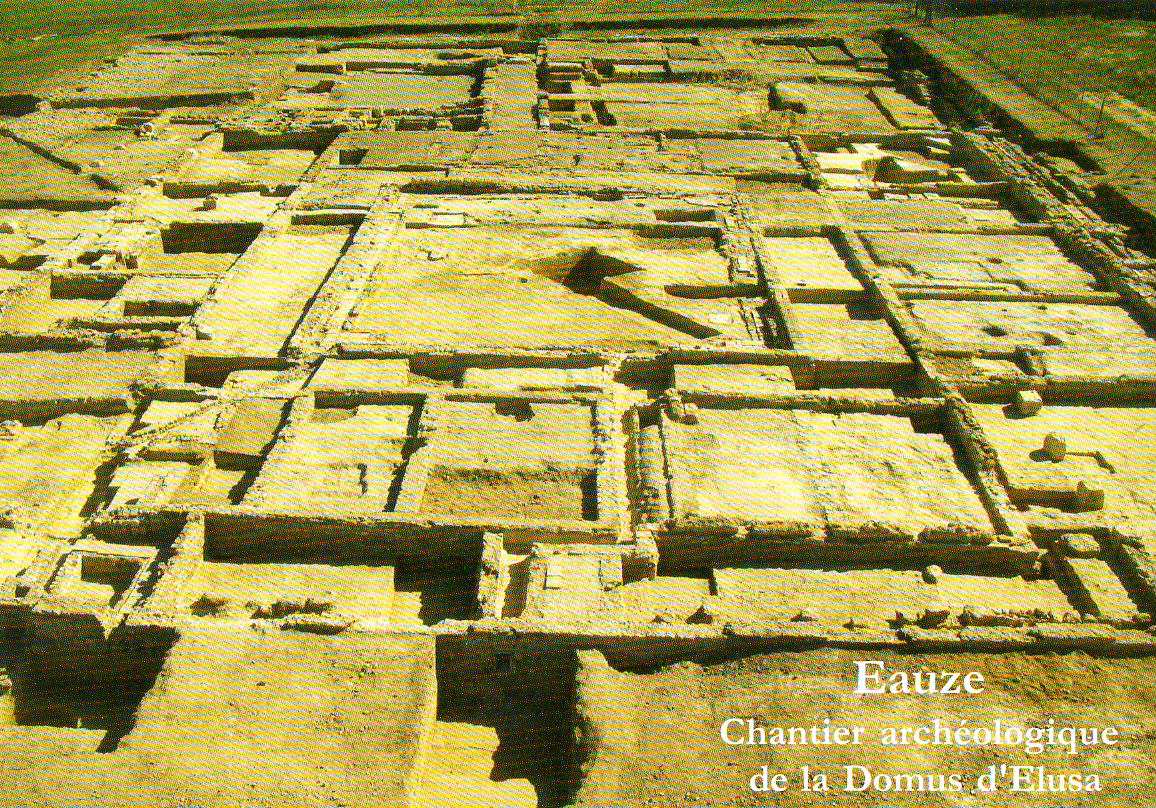 III) Des campagnes réfractaires ?
2. L’intégration économique
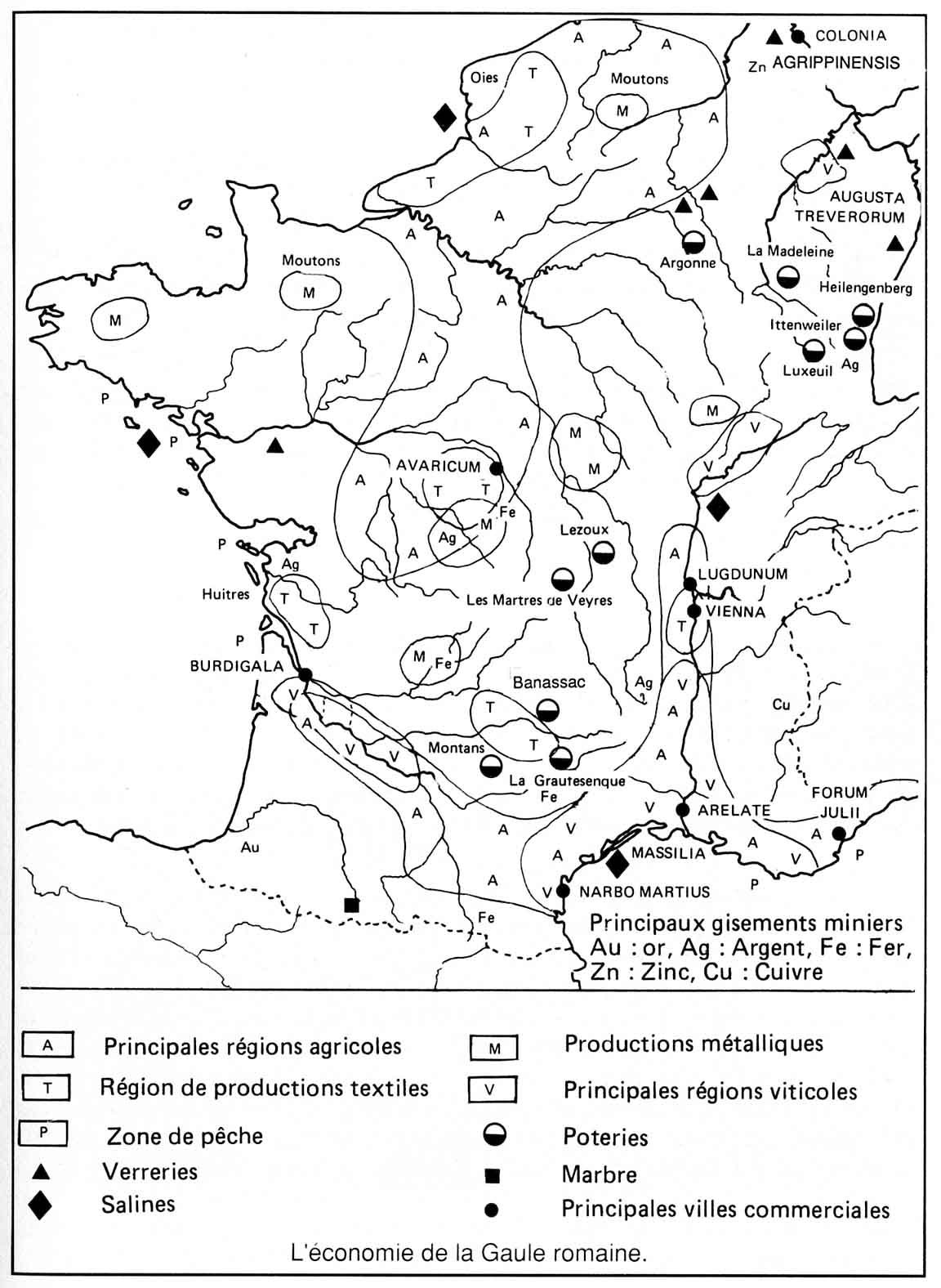 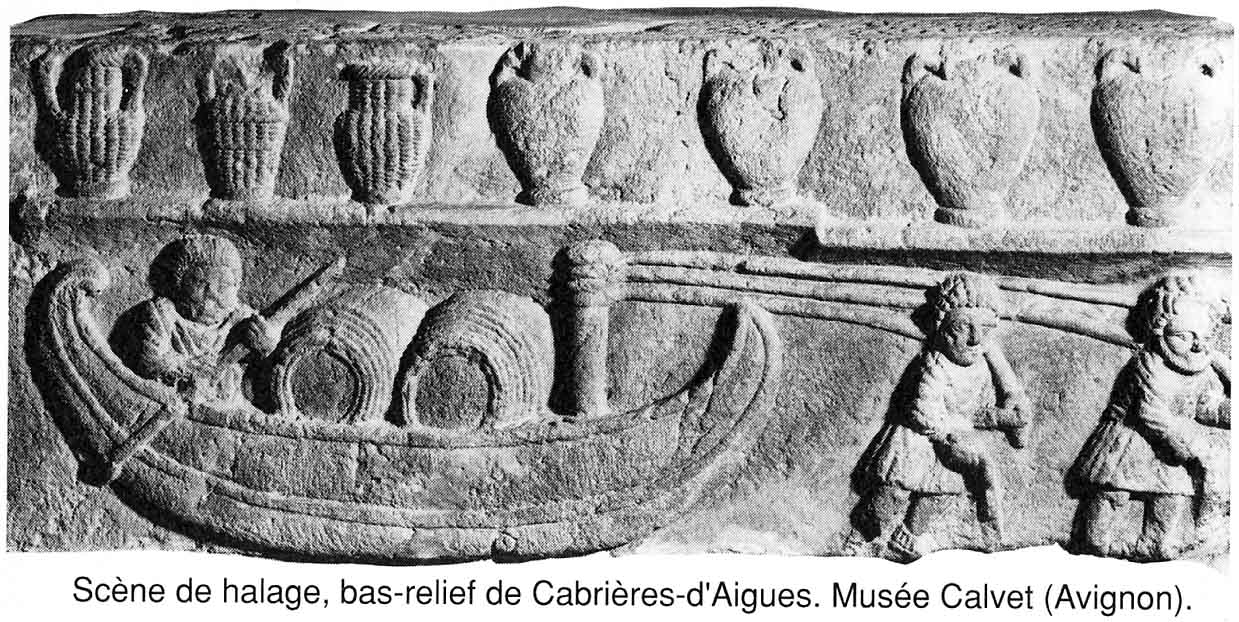 Les « nautes » de la Vallée du Rhône
III) Des campagnes réfractaires ?
2. L’intégration économique
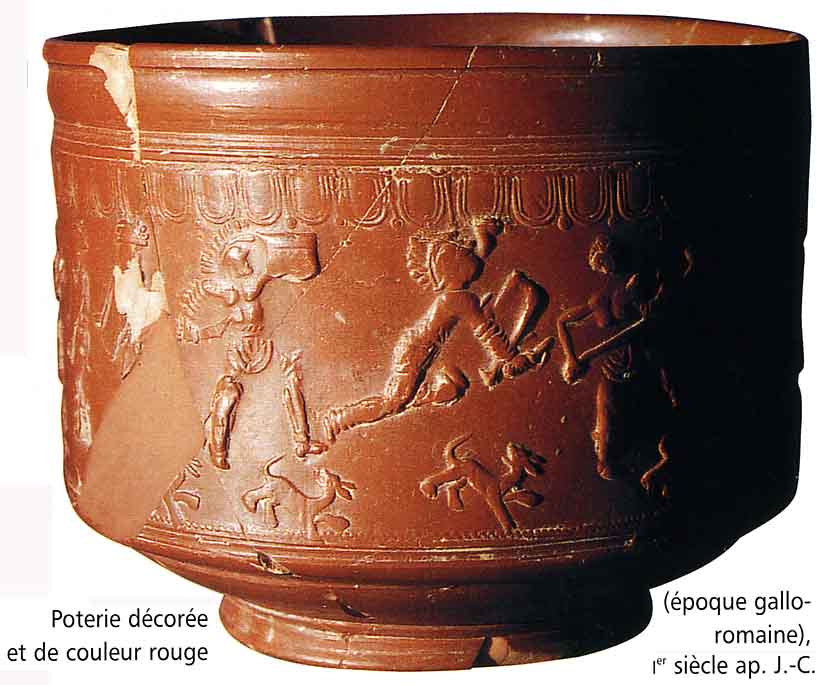 La production de céramique cigillée
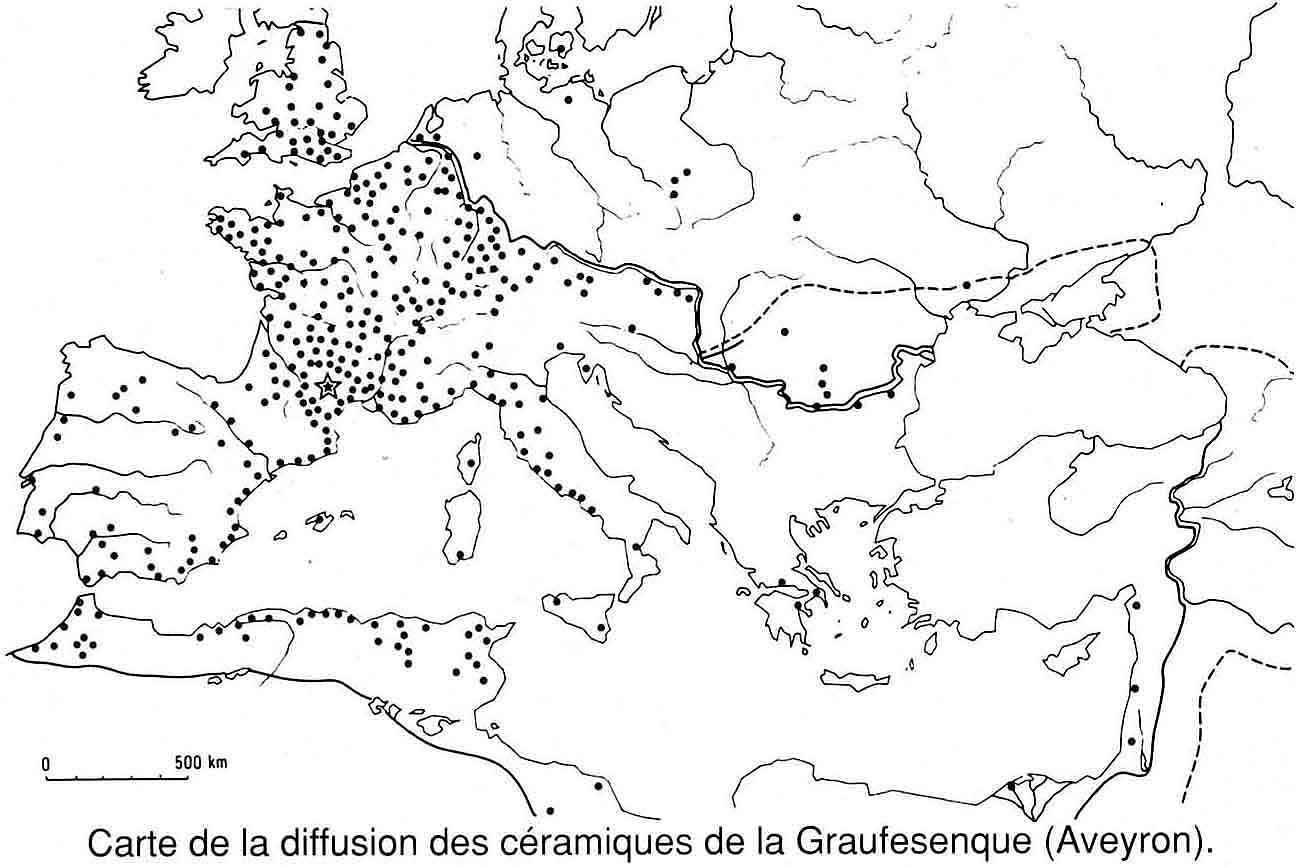 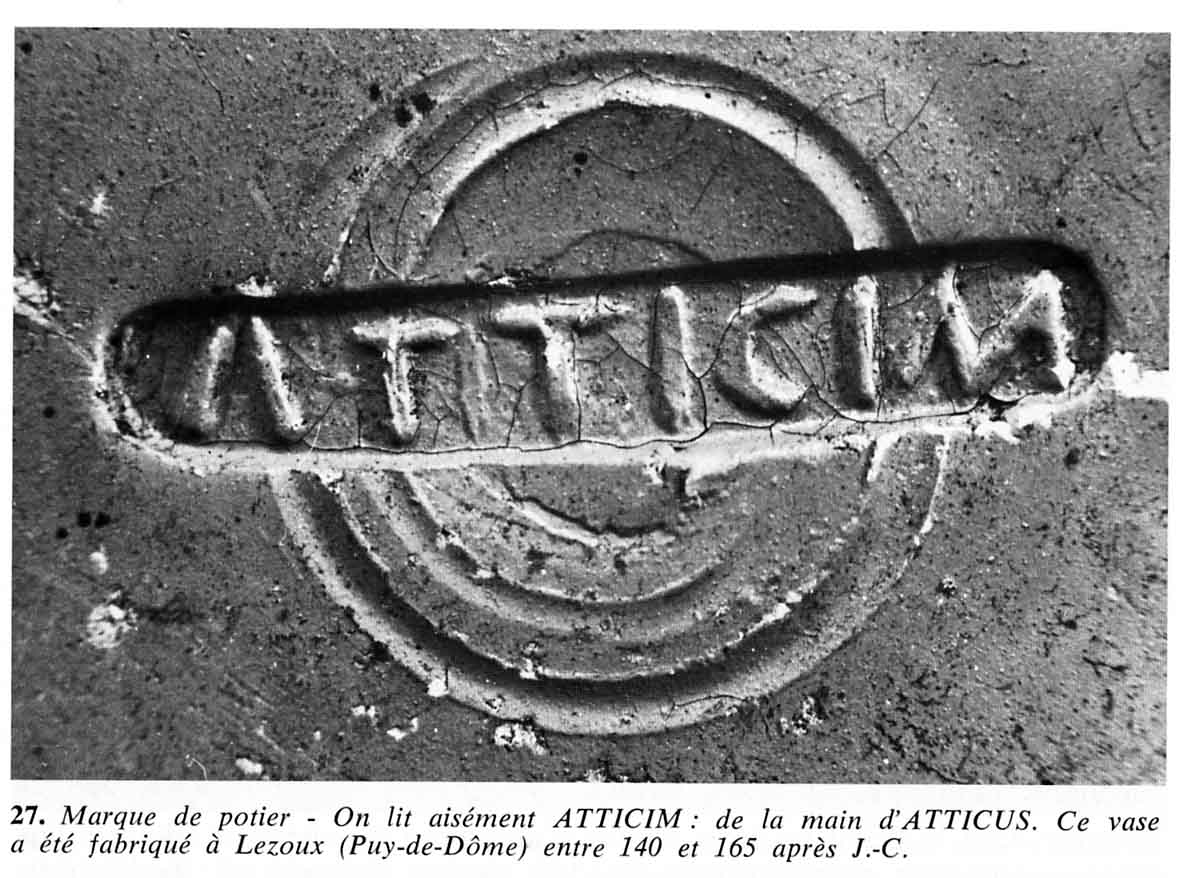 IV) Une civilisation mixte
1) L’adhésion au culte impérial et la diffusion du latin
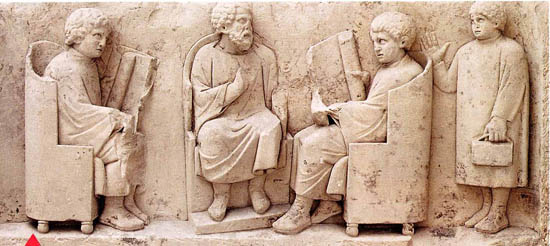 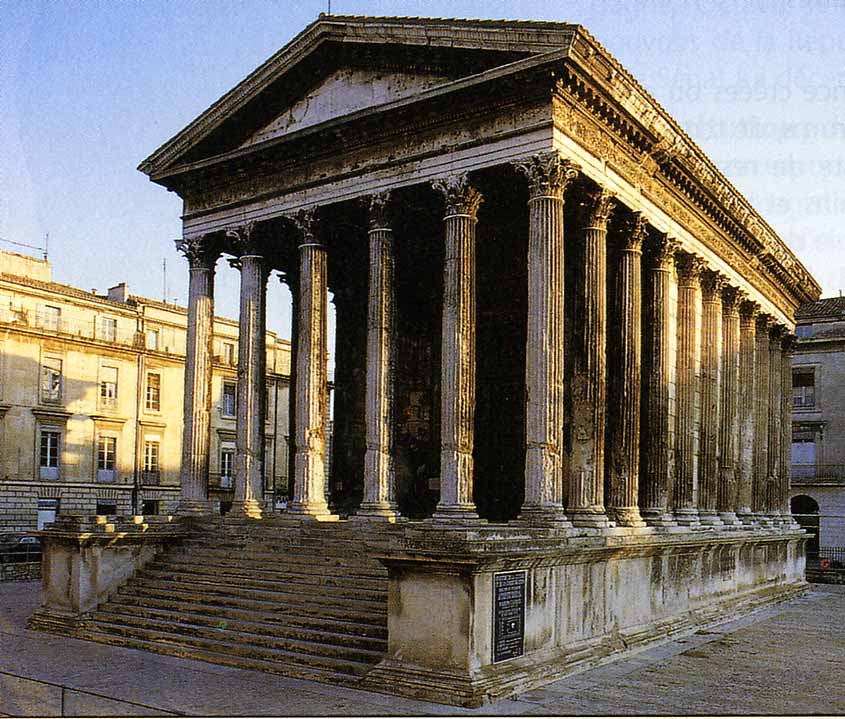 Bas-relief gallo-romain (diffusion du latin)
La « Maison Carrée » de Nîmes (temple d’Auguste)
IV) Une civilisation mixte
2) Le syncrétisme religieux et le maintien de cultes et de pratiques d’origine gauloise
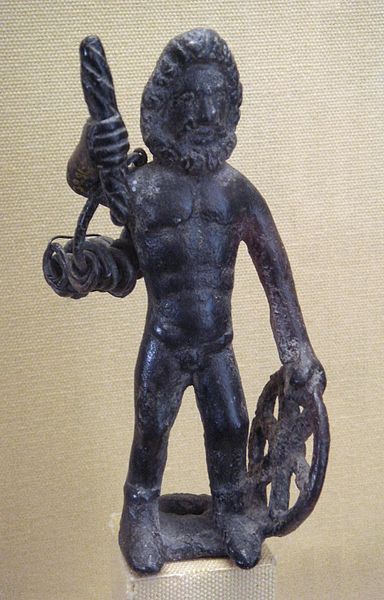 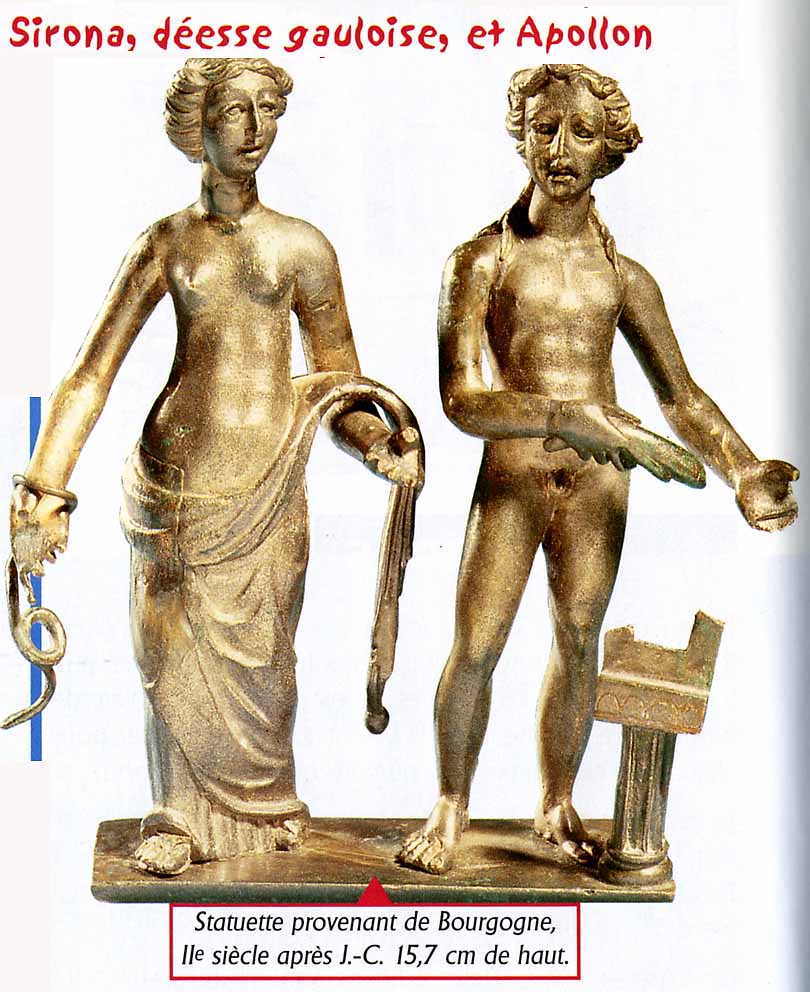 Jupiter-Taranis (Le Châtelet, Gourzon, Haute-Marne)
IV) Une civilisation mixte
2) Le syncrétisme religieux et le maintien de cultes et de pratiques d’origine gauloise
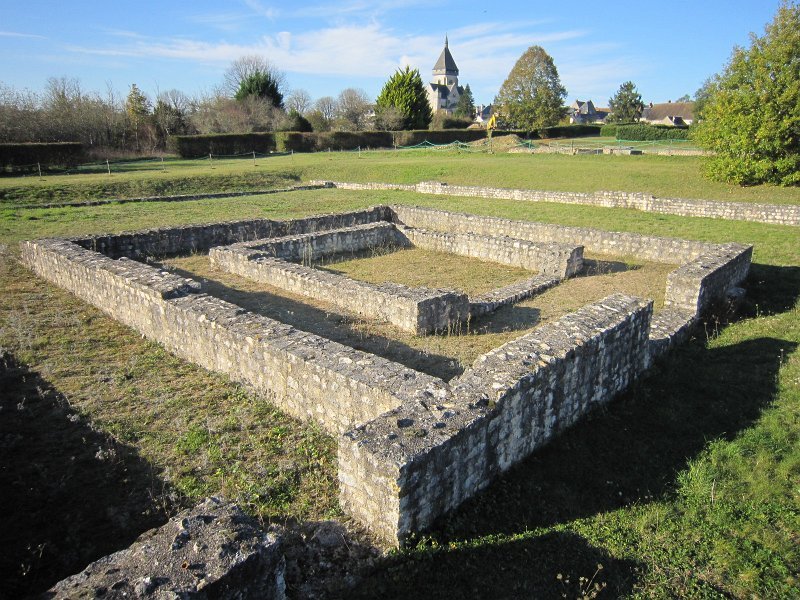 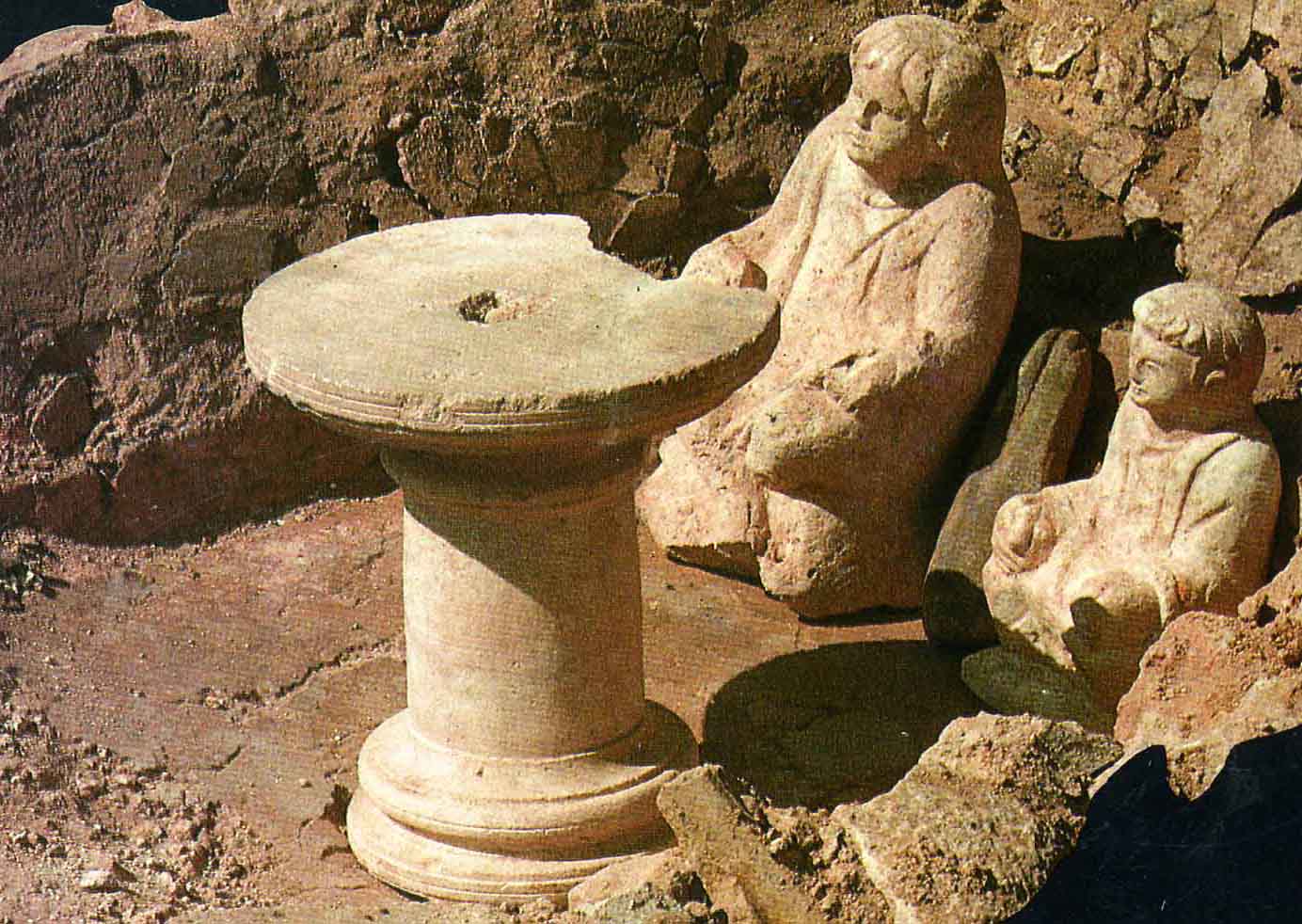 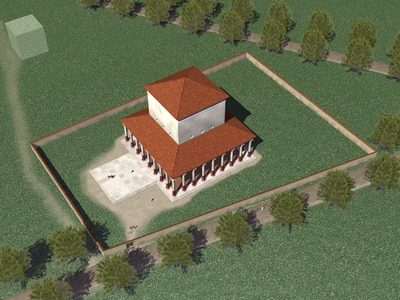 Les dieux du foyer découvert dans la cave d’une maison à Argentomagus
L’un des deux fana d’Argentomagus
Reconstitution du temple de Janus à Autun (en forme de fanum)
CONCLUSION
La civilisation gallo-romaine :
acculturation et intégration
et non pas assimilation